NRG-HN005: A Randomized Phase II/III Trial of De-intensified Radiation Therapy for Patients with Early Stage, p16-Positive, Non-Smoking-Associated Oropharyngeal Cancer
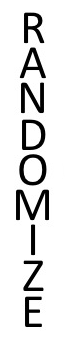 Eligibility
70 Gy in 6 weeks + cisplatin 100 mg/m2 x 2 cycles
Randomized
Phase II
Oropharynx SCCA
p16+
≤10 pack-yr
T1-2N1 or T3 N0-1
60 Gy in 6 weeks + cisplatin 100 mg/m2 x 2 cycles
N = 399 (133/arm)
Primary endpoint: PFS.
“Go/No-Go” based on PFS and futility analysis for MDADI global score
60 Gy in 5 weeks + nivolumab 240 mg x 6 cycles
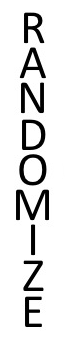 70 Gy in 6 weeks + cisplatin 100 mg/m2 x 2 cycles
Phase III continuation
1 or 2 experimental arms
N = 104 additional pts PER ARM (total of 237/arm)
Nested co-primary endpoints: 
PFS and MDADI
N = 474 if 2 arms go forward 
N = 711 if 3 arms go forward
PI: Sue Yom
June 2020
NRG-HN005 accruals
N = 67
196 sites approved to enroll
2 SWOG
1 Alliance
0 ECOG